ГГУ им. Ф. Скорины
Законодательство Республики Беларусь в области охраны труда. Обеспечение защиты от опасных и вредных производственных факторов.
Гомель,2017
Определение понятия «охрана труда»
Охрана труда — система сохранения жизни и здоровья работников в процессе трудовой деятельности, включающая в себя правовые, социально-экономические, организационно-технические, санитарно-гигиенические, лечебно-профилактические, реабилитационные и иные мероприятия.
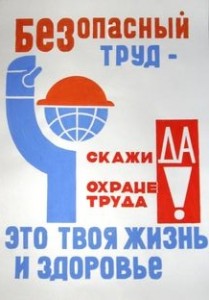 Основные направления государ­ственной политики в области охраны труда в Республике Беларусь.
Установлены основные принципы государственной политики, которые должны неукоснительно соблюдаться в сфере трудовых отношений:
приоритет жизни и здоровья работников в процессе трудовой деятельности;
обеспечение гарантий права работников на охрану труда;
установление обязанностей всех субъектов правоотношений в области охраны труда, полной ответственности нанимателей за обеспечение здоровых и безопасных условий труда;
совершенствование правоотношений в этой сфере.
Закон Республики Беларусь «Об охране труда» (2008).
Настоящий Закон направлен на регулирование общественных отношений в области охраны труда и реализацию установленного Конституцией Республики Беларусь права граждан на здоровые и безопасные условия труда.
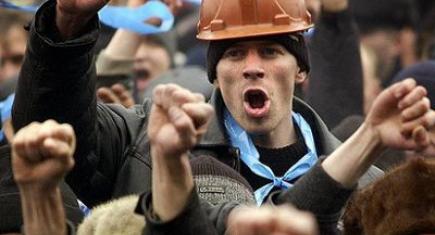 Право работающего на охрану труда.
Работающий имеет право на:
получение от работодателя достоверной информации о состоянии условий и охраны труда на рабочем месте, а также о средствах защиты от воздействия вредных и (или) опасных производственных факторов;
личное участие или участие через своего представителя в рассмотрении вопросов, связанных с обеспечением безопасных условий труда, проведении в установленном порядке проверок по охране труда на его рабочем месте соответствующими органами, расследовании произошедшего с ним несчастного случая на производстве или его профессионального заболевания.
Работающий имеет право отказаться от выполнения порученной работы (оказания услуги) в случае возникновения непосредственной опасности для жизни и здоровья его и окружающих до устранения этой опасности.
рабочее место, соответствующее требованиям по охране труда;
обеспечение необходимыми средствами коллективной и индивидуальной защиты, санитарно-бытовыми помещениями, устройствами;
отказ от выполнения порученной работы в случае непредоставления ему средств индивидуальной защиты, непосредственно обеспечивающих безопасность труда.
Работающий по гражданско-правовому договору вправе отказаться от исполнения гражданско-правового договора полностью или частично в случае, если работодателем не созданы или ненадлежащим образом созданы условия, предусмотренные гражданско-правовым договором.
Обязанности работодателя по обеспечению охраны труда.
предоставлять при необходимости места для выполнения работ (оказания услуг) и создания объектов интеллектуальной собственности по гражданско-правовому договору, соответствующие требованиям по охране труда;
информировать работающих о состоянии условий и охраны труда на рабочем месте, о существующем риске повреждения здоровья и полагающихся средствах индивидуальной защиты, компенсациях по условиям труда;
обеспечивать в установленном законодательством порядке расследование и учет несчастных случаев на производстве, профессиональных заболеваний, аварий, разработку и реализацию мер по их профилактике;
осуществлять обязательное страхование работающих от несчастных случаев на производстве и профессиональных заболеваний в соответствии с законодательством;
беспрепятственно допускать к проведению проверок в установленном законодательством порядке представителей соответствующих органов, предоставлять сведения по охране труда по вопросам, входящим в их компетенцию;
Обязанности работодателя по обеспечению охраны труда.
возмещать вред, причиненный жизни и здоровью работающих, в порядке, установленном законодательством;
исполнять другие обязанности, предусмотренные законодательством об охране труда.
не допускать к выполнению работ (оказанию услуг), отстранять от выполнения работ (оказания услуг) в соответствующий день (смену) работающего, появившегося на рабочем месте в состоянии алкогольного, наркотического или токсического опьянения, а также в состоянии, связанном с болезнью, препятствующем выполнению работ (оказанию услуг);
обеспечивать режим труда и отдыха работников, установленный законодательством, коллективным договором, соглашением, трудовым договором;
осуществлять постоянный контроль за соблюдением нормативных правовых актов по охране труда;
Права рабо­тодателя в области охраны труда.
Работодатель имеет право:
требовать от работающих соблюдения законодательства об охране труда; 
применять меры поощрения и материального стимулирования работающих за соблюдение требований по охране труда;
обращаться в случаях, предусмотренных законодательством, в организации здравоохранения за сведениями о тяжести полученных работающими производственных травм;
обращаться в государственные органы и суд для защиты своих прав в установленном законодательством порядке.
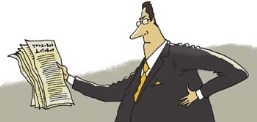 Обязанности работающего в области охраны труда.
Работающий обязан:
соблюдать требования по охране труда, а также правила поведения на территории организации, в производственных, вспомогательных и бытовых помещениях;
использовать и правильно применять средства индивидуальной и коллективной защиты;
проходить в установленном законодательством порядке медицинские осмотры, подготовку (обучение), переподготовку, стажировку, инструктаж, повышение квалификации и проверку знаний по вопросам охраны труда;
немедленно сообщать работодателю о любой ситуации, угрожающей жизни или здоровью работающих и окружающих, несчастном случае, произошедшем на производстве, оказывать содействие работодателю по принятию мер для оказания необходимой помощи потерпевшим и доставки их в организацию здравоохранения;
Обязанности работающего в области охраны труда.
исполнять другие обязанности, предусмотренные законодательством об охране труда.
выполнять нормы и обязательства по охране труда, предусмотренные коллективным договором, соглашением, трудовым договором, правилами внутреннего трудового распорядка, должностными обязанностями;
в случае отсутствия средств индивидуальной защиты немедленно уведомлять об этом непосредственного руководителя;
оказывать содействие и сотрудничать с нанимателем в деле обеспечения здоровых и безопасных условий труда, немедленно извещать своего непосредственного руководителя или иное должностное лицо нанимателя о неисправности оборудования, инструмента, приспособлений, транспортных средств, средств защиты, об ухудшении состояния своего здоровья.
Инструкции по охране труда.
Порядок принятия инструкций по охране труда для профессий и отдельных видов работ (услуг) установлен постановлением Министерства труда и социальной защиты Республики Беларусь от 28 ноября 2008 г. №176 «Об утверждении Инструкции о порядке принятия локальных нормативных правовых актов по охране труда для профессий и отдельных видов работ (услуг)».
	Работодателем должны быть разработаны и приняты инструкции по охране труда для профессий и отдельных видов работ (услуг), выполняемых в организации работниками различных профессий и должностей (например, погрузочно-разгрузочные работы, работы с электроинструментом и тому подобные), а также для работ, выполнение которых связано с повышенной опасностью (например, работы на высоте, работы в резервуарах, колодцах и других емкостных сооружениях и тому подобные).
Ответственность за нарушение законода­тельства об охране труда.
Согласно статье 465 Трудового кодекса Республики Беларусь юридические и физические лица, виновные в нарушении законодательства о труде, несут дисциплинарную, административную, уголовную и иную ответственность в соответствии с законодательством.
	Основанием возникновения юридической ответственности за нарушения законодательства о труде является совершение юридическим или физическим лицом противоправного, виновного деяния.
	В соответствии со ст. 465 Трудового кодекса Республики Беларусь ответственность за нарушения законодательства о труде несут только лица, виновные в этом.
Понятие об опасных и вредных производственных факторах, их классификация.
Опасный производственный фактор - фактор среды и трудового процесса, который может быть причиной травмы, острого заболевания или внезапного резкого ухудшения здоровья, смерти. В зависимости от количественной характеристики и продолжительности действия опасными могут стать отдельные вредные производственные факторы. Вредный производственный фактор - фактор среды и трудового процесса, который может вызвать профессиональную патологию, временное или стойкое снижение работоспособности,
повысить частоту соматических и инфекционных заболеваний, привести к нарушению здоровья потомства. На предприятиях работающие могут подвергаться воздействию различных опасных и вредных производственных факторов, подразделяемых по ГОСТ 12.0.003-74 на следующие классы: физические, химические, биологические и психофизиологические.
краткая характеристика опасных и вредных производственных факторов.
Физические опасные и вредные производственные факторы подразделяются на следующие: движущиеся машины и механизмы; подвижные части производственного оборудования; передвигающиеся изделия, заготовки, материалы; разрушающиеся конструкции; обрушивающиеся горные породы, повышенная запыленность и загазованность воздуха рабочей зоны и др.
Химические опасные и вредные производственные факторы подразделяются: по характеру воздействия на человека на: - токсические; - раздражающие; - сенсибилизирующие; - канцерогенные; - мутагенные; - влияющие на репродуктивную функцию; по пути проникновения в организм человека через: - органы дыхания; - желудочно-кишечный тракт; - кожные покровы и слизистые оболочки.
Биологические опасные и вредные производственные факторы включают следующие биологические объекты: патогенные микроорганизмы (бактерии, вирусы, риккетсии, спирохеты, грибы, простейшие) и продукты их жизнедеятельности; - микроорганизмы (растения и животные). 
Психофизиологические опасные и вредные производственные факторы по характеру действия подразделяются на следующие: - физические перегрузки; - нервно-физические перегрузки.
Классификация условий труда (по гигиеническим критерием).
Биологические факторы – микроорганизмы-продуценты, живые клетки и споры, содержащиеся в лекарственных средствах, микроорганизмы (бактерии, грибы, риккетсии, вирусы), патогенные микроорганизмы, кровь, ткани и тканевые компоненты (человека и животных, условно здорового и инфицированного организма);
Защита временем – уменьшение вредного действия неблагоприятных производственных факторов и трудового процесса на работников за счет снижения времени их действия в соответствии с законодательством Республики Беларусь о труде; 
Комбинированное действие вредных веществ – одновременное или последовательное действие на организм человека вредных веществ, при одном и том же пути их поступления в организм человека;
Комплексное действие вредных веществ – поступление одних и тех же вредных веществ в организм человека разными путями (через дыхательную систему, желудочно-кишечный тракт, кожные покровы, слизистые);
Классификация условий труда (по гигиеническим критерием).
Однонаправленное действие – действие на организм человека комбинации веществ с одинаковой спецификой клинических проявлений (вещества аллергенного, канцерогенного, наркотического, раздражающего действия, опасные для репродуктивного здоровья, фиброгенные пыли), комбинации веществ, близких по химическому строению: амино- и нитросоединения; аминосоединения и окись углерода; нитросоединения и окись углерода; хлорированные углеводороды (предельные и непредельные); бромированные углеводороды (предельные и непредельные); различных спиртов; щелочей; ароматических углеводородов (например, толуол и бензол; толуол и ксилол и др.); оксиды азота и оксид углерода и другие;
Психофизиологические факторы – факторы, характеризующие тяжесть и напряженность трудового процесса;
Тяжесть труда – фактор трудового процесса, отражающий преимущественную нагрузку на опорно-двигательный аппарат и функциональные системы организма человека (сердечно-сосудистую, дыхательную и другое), обеспечивающие его деятельность, который характеризуется физической динамической нагрузкой, поднимаемым и перемещаемым грузом, стереотипными рабочими движениями, статической нагрузкой, рабочей позой, наклоном корпуса, перемещениями в пространстве;
Классификация условий труда (по гигиеническим критерием).
Напряженность труда – фактор трудового процесса, отражающий нагрузку преимущественно на центральную нервную систему, органы чувств, эмоциональную сферу работника, который характеризуется такими показателями, как интеллектуальные, сенсорные, эмоциональные нагрузки, монотонность нагрузок, режим работы; химические факторы – химические вещества различного агрегатного состояния, способные вызвать какие-либо виды общего, местного или отдаленного неблагоприятного воздействия на организм человека, в том числе некоторые вещества биологической природы (антибиотики, витамины, гормоны, ферменты, белковые препараты), полученные химическим синтезом и (или) для контроля которых используются методы химического анализа;
Лабораторный контроль факторов производственной среды – постоянный обеспечиваемый нанимателем контроль за фактическим состоянием на рабочих местах уровней химического, физического, биологического факторов производственной среды, тяжести и напряженности трудового процесса путем проведения лабораторных и инструментальных исследований, измерений, и хронометражных наблюдений, определение их соответствия гигиеническим нормативам, направленным на сохранение жизни и здоровья работников;
Гигиеническая классификация условий труда основана на принципе дифференциации уровней отклонений производственных факторов от гигиенических нормативов  и отнесения условий труда к определенному классу.
Работа в условиях превышения гигиенических нормативов должна осуществляться с использованием средств индивидуальной защиты.
Принципы, методы и средства обеспечения безопасности работающих.
Принципы:
Ориентирующие: активность оператора, замена оператора, классификация, системность, снижение опасности, ликвидация опасности.
Организационные: защита временем, подбока кадров, резервирование, эргономичность, последовательность. 
Технические: блокировка, герметизация,компрессия.
Управленческие: адекватность, обратная связь, стимулирование, ответственность.
Принципы, методы и средства обеспече­ния безопасности работающих.
Методы:
Пространственное или временное разделение рабочей зоны и опасной зоны.
Нормализация зоны действия опасных и вредных факторов производственной среды.
Адаптация человека к производственной среде и повышение защищенности.
Принципы, методы и средства обеспече­ния безопасности работающих.
Средства индивидуальной защиты (СИЗ) выдаются на основании Отраслевых норм выдачи специальной одежды, специальной обуви и других средств индивидуальной защиты, типовых норм выдачи средств индивидуальной защиты работникам общих профессий и должностей, утвержденных постановлением Министерства труда Республики Беларусь от 17.07.1998 г. № 39, с изменениями, утвержденными постановлением Министерства труда Республики Беларусь от 13.10.1999 г. № 131, и Правил обеспечения работников средствами индивидуальной защиты ,утвержденных постановлением Министерства труда Республики Беларусь от 28.05.1999 г. № 67.
Спасибо за внимание!